Connect Ratios and Rates to Multiplication and Division
Big Idea 2
Write a Ratio
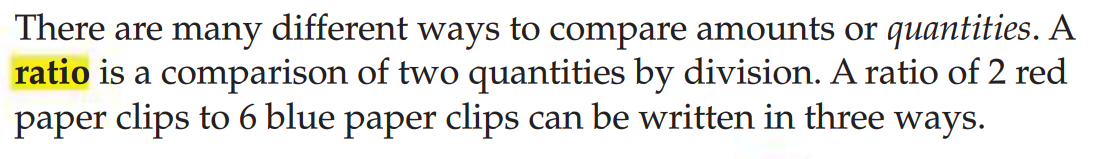 2 to 6
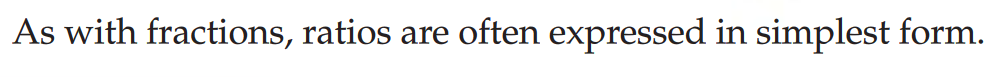 1 to 3
Write a Ratio
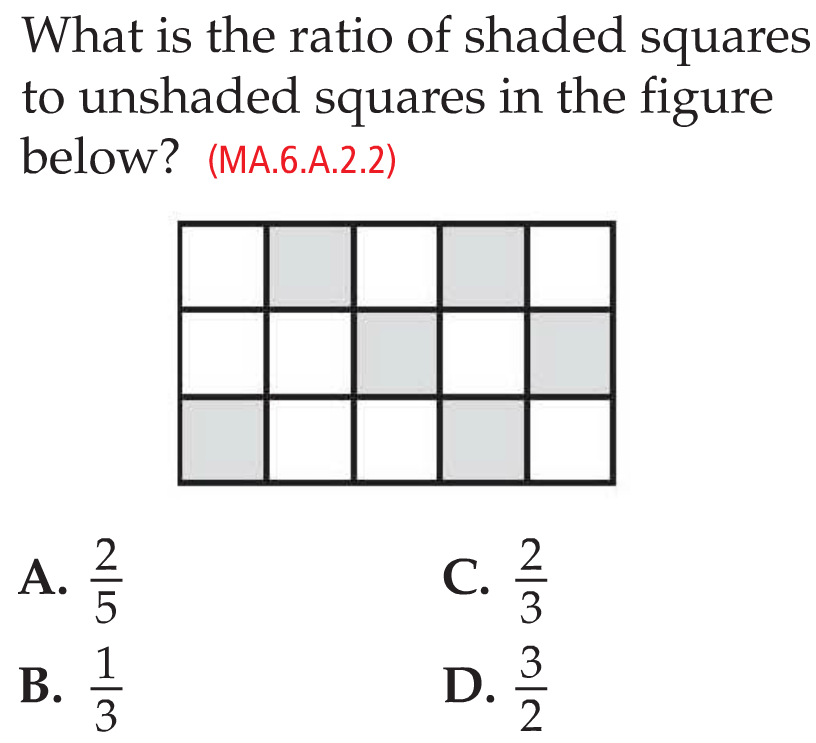 C
Write a Rate or Unit Rate
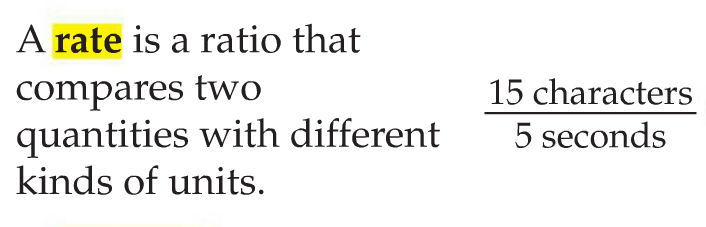 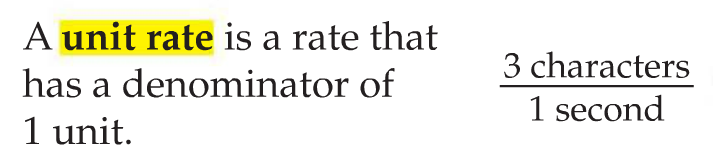 When you divide the numerator by the denominator, you end up with a denominator of 1!
Find Unit Rate
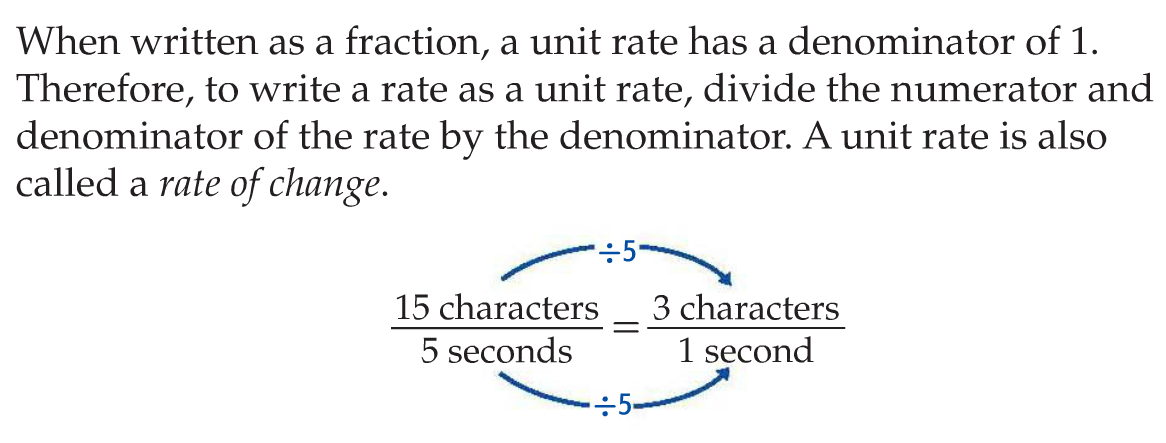 This is a proportion!
Find and Apply Unit Rate
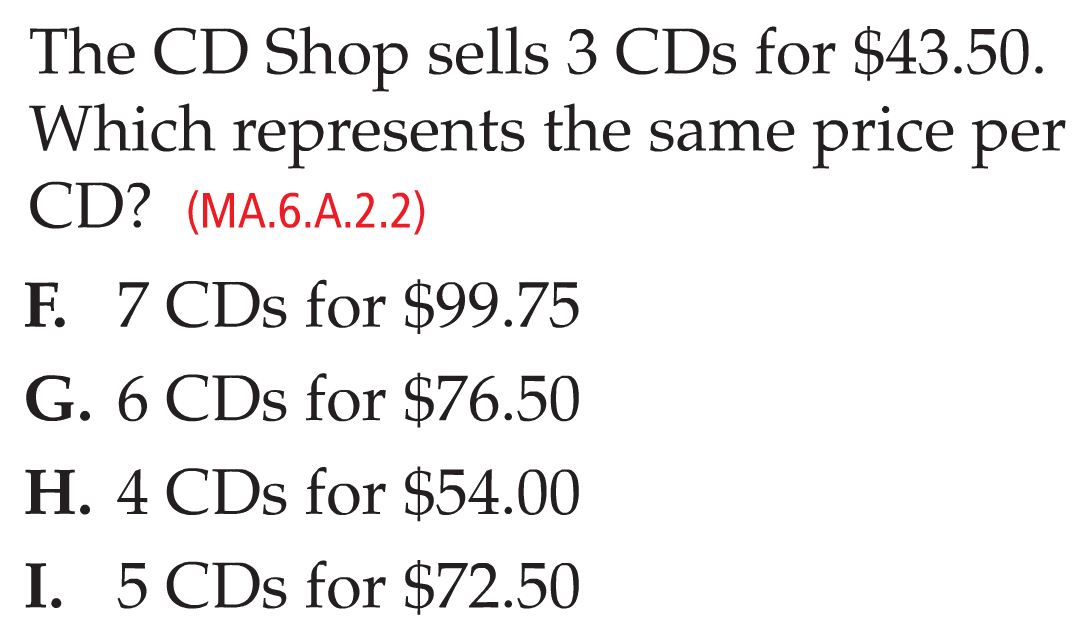 I
Find and Apply Unit Rate
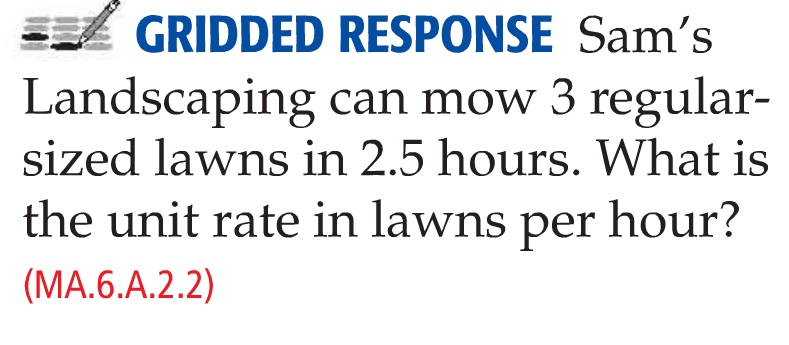 1.2 Lawns Per Hour
Find and Apply Unit Rate
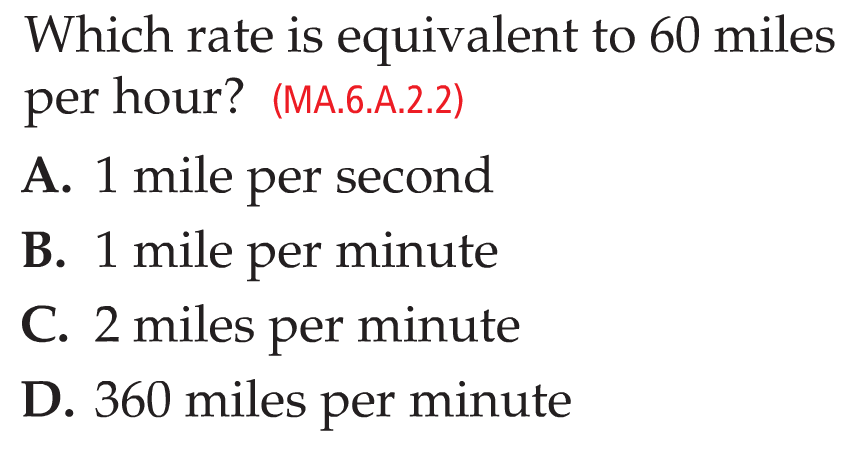 B
Apply Ratios and Rates
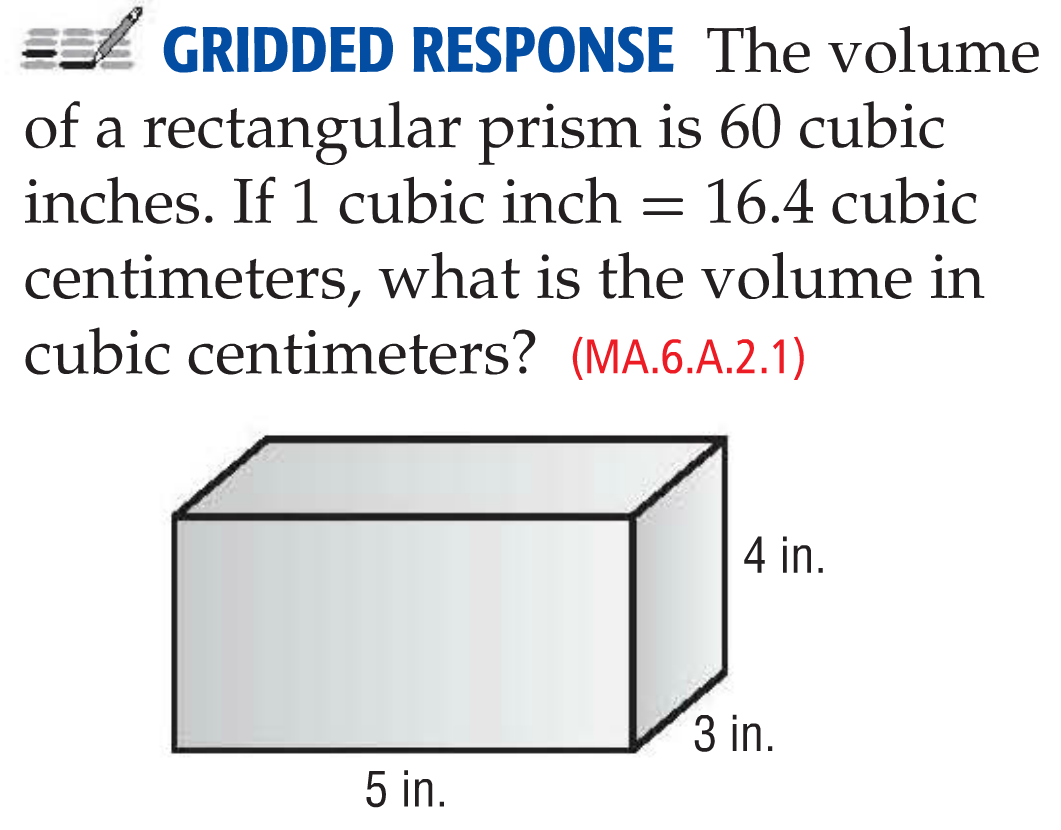 984 cm3
Apply Ratios and Rates
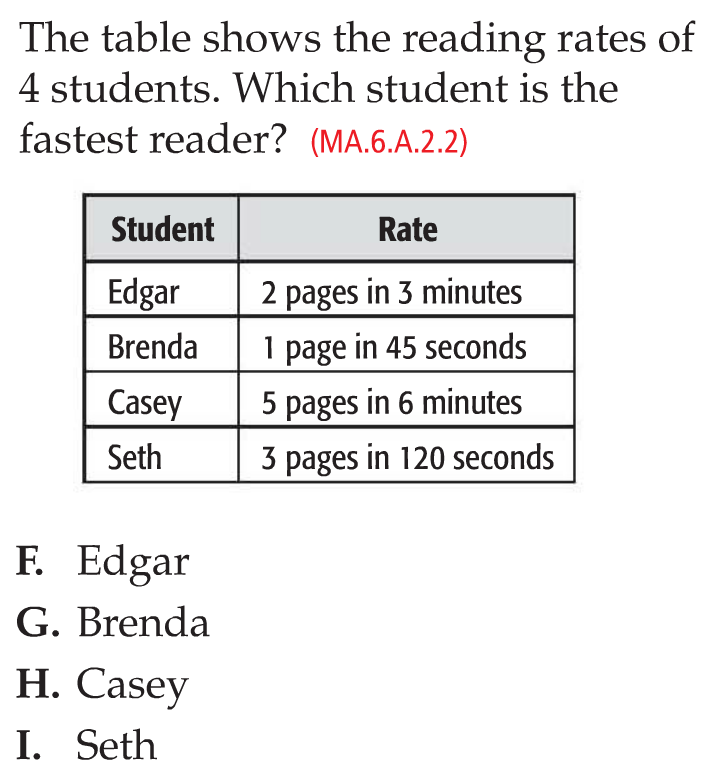 I
Mixed Problem Solving
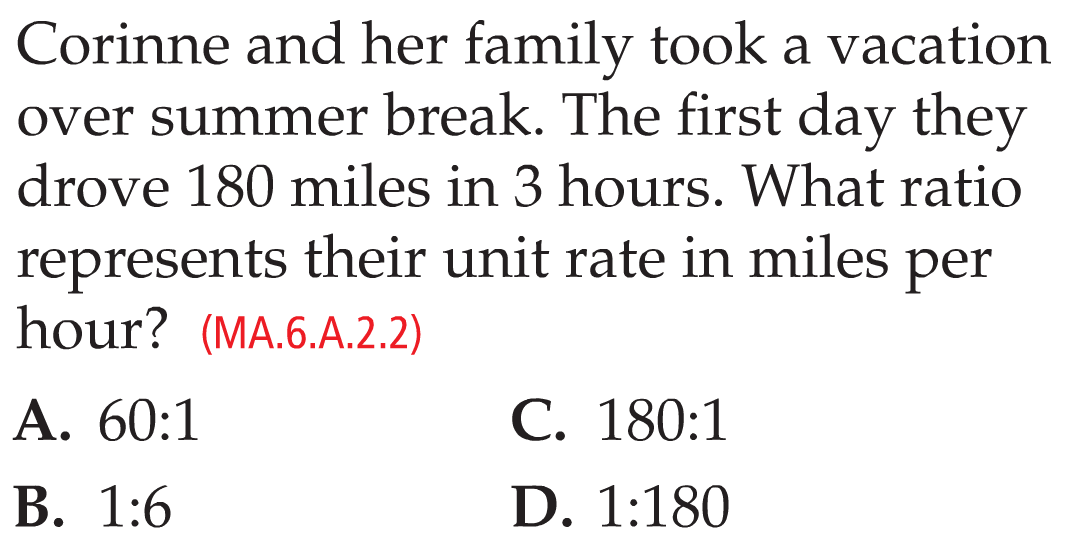 A
Mixed Problem Solving
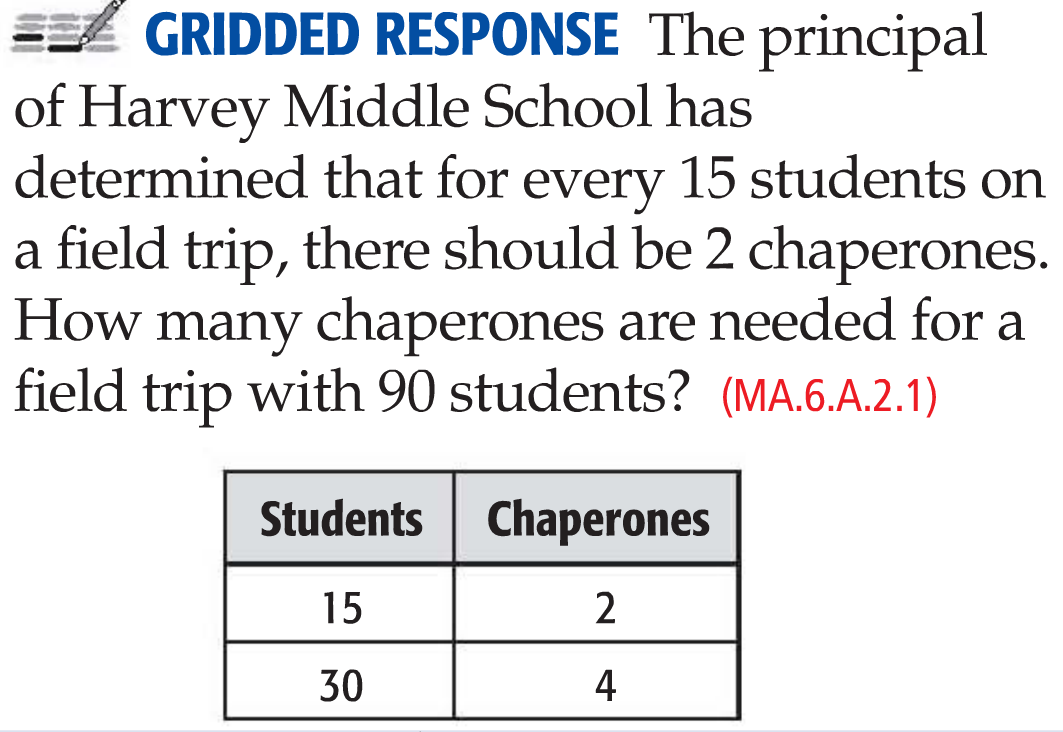 12
Mixed Problem Solving
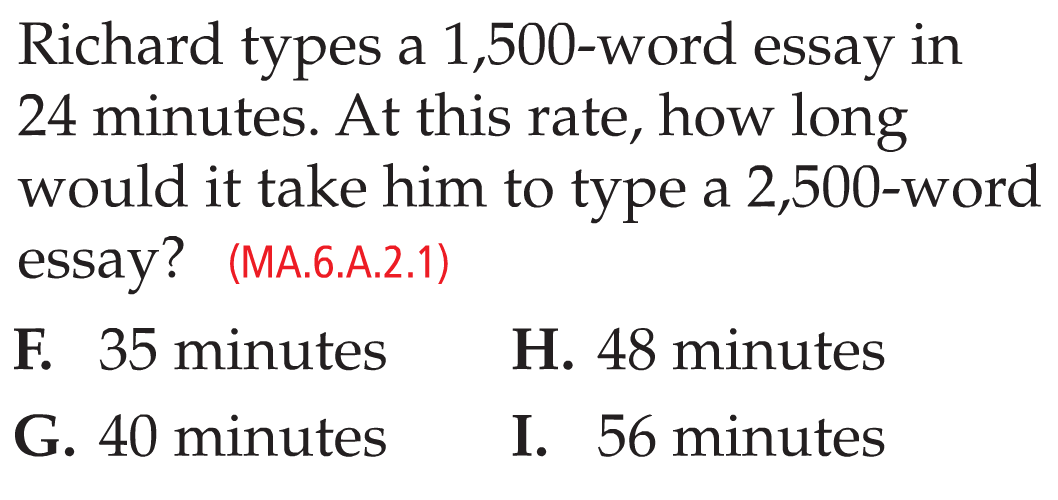 G
Mixed Problem Solving
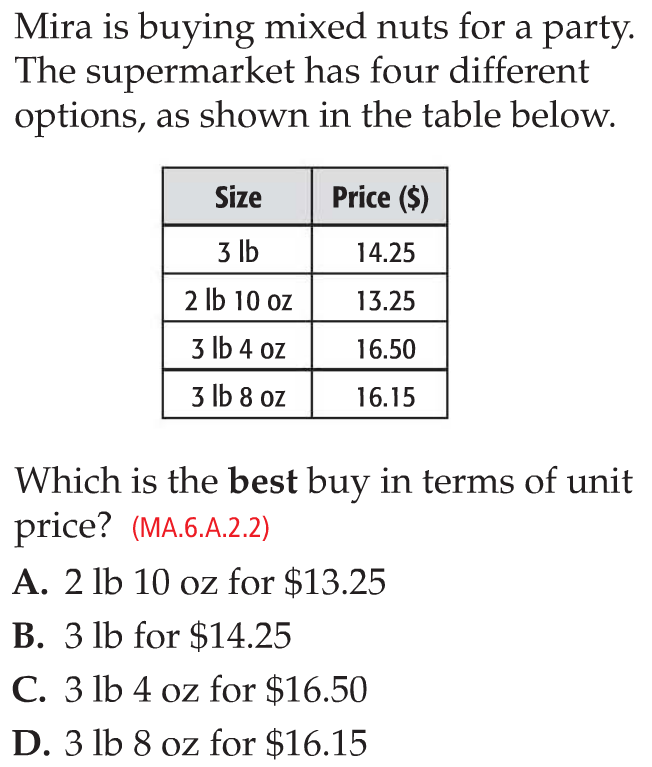 D
Mixed Problem Solving
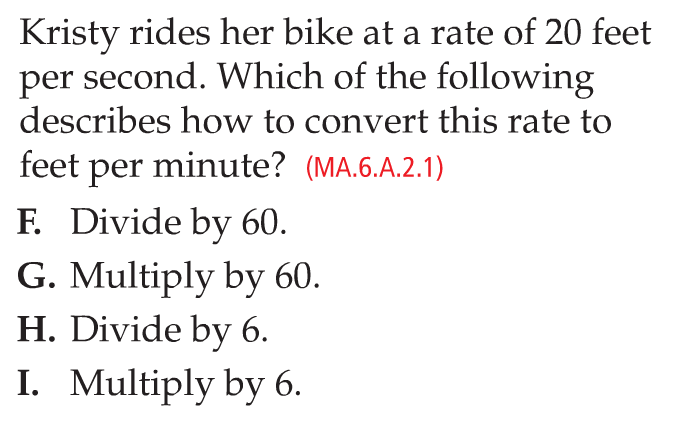 G
Mixed Problem Solving
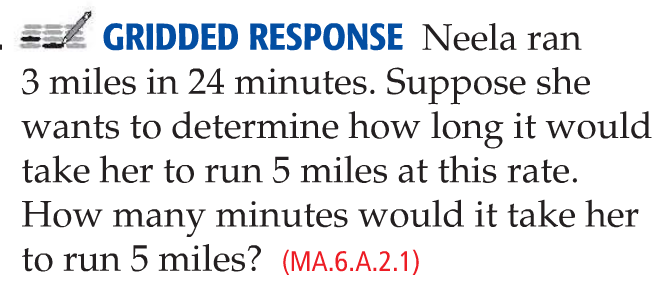 40
Mixed Problem Solving
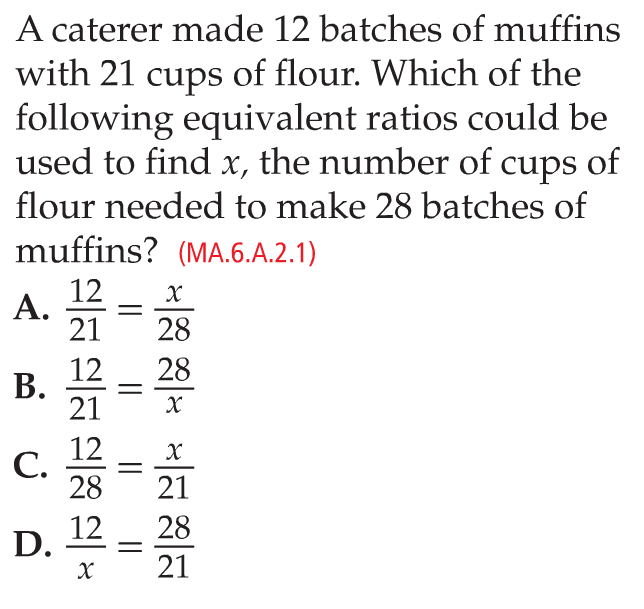 B
Mixed Problem Solving
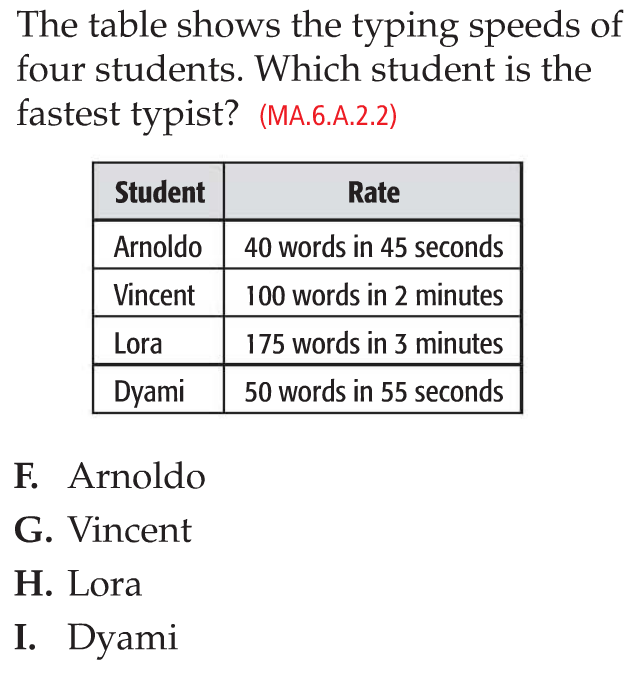 H
Mixed Problem Solving
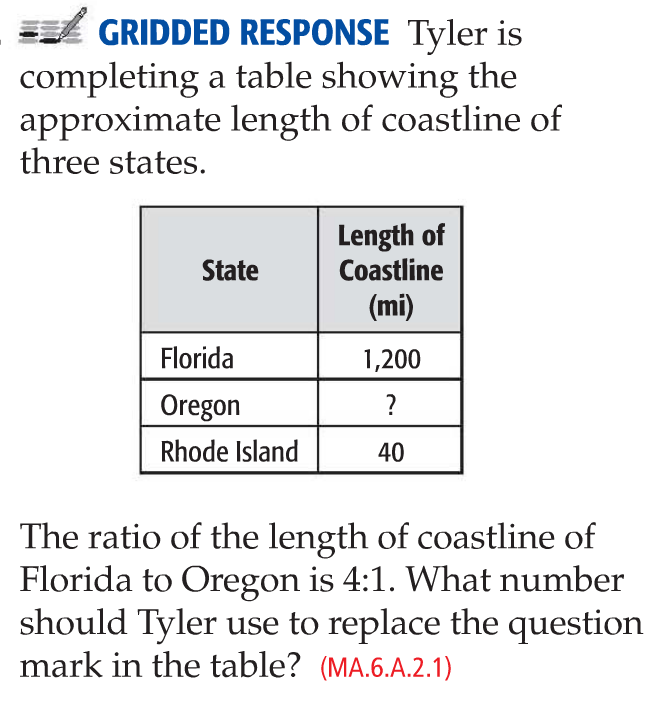 300
Mixed Problem Solving
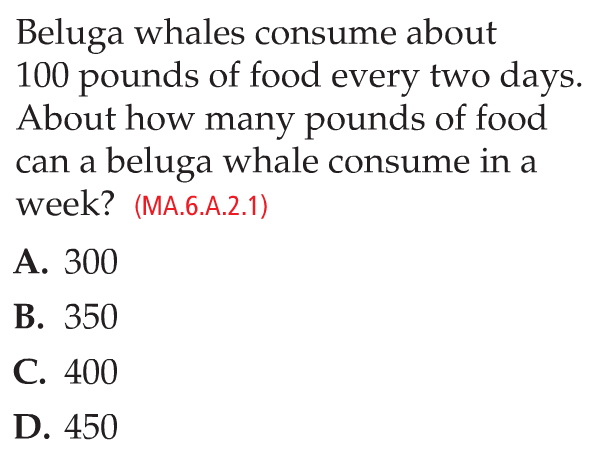 B
Mixed Problem Solving
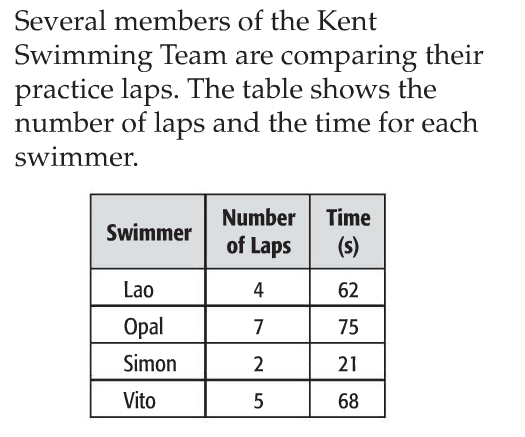 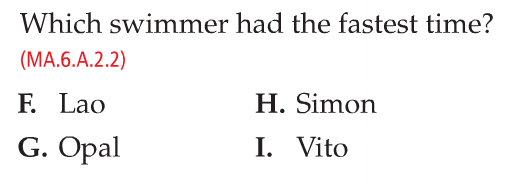 H
Mixed Problem Solving
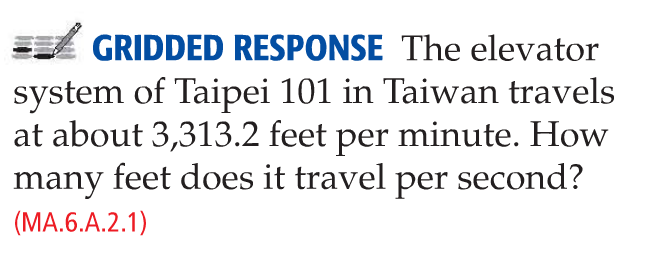 52.22
Mixed Problem Solving
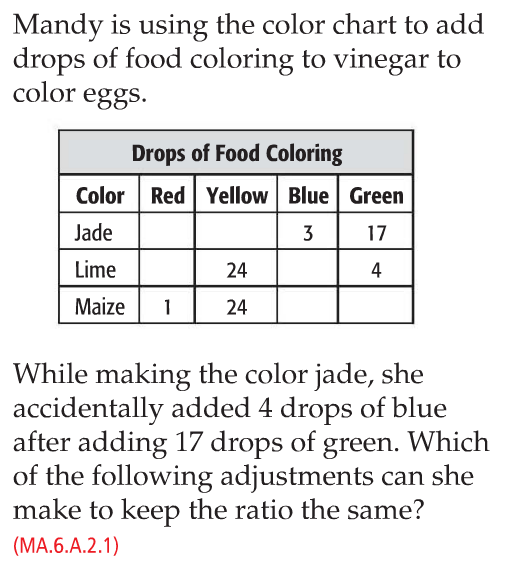 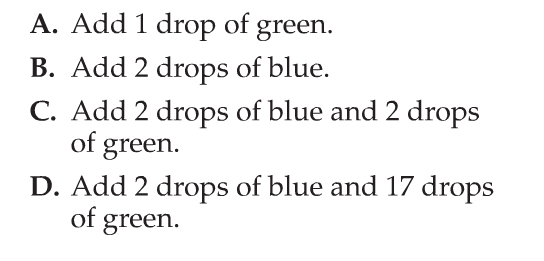 D
Mixed Problem Solving
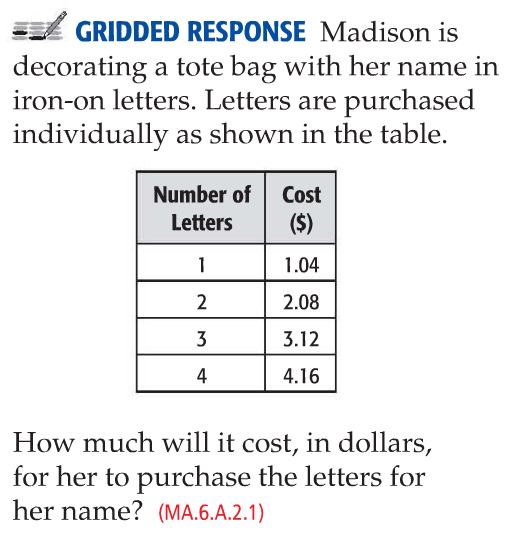 7.28
Connect Ratios and Rates to Multiplication and Division
Big Idea 2
Keep Practicing!